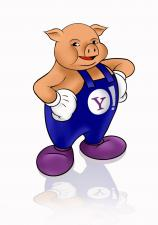 Beyond Hadoop: Pig and Giraph
Fabrizio Silvestri
HPCLab@ISTI
ISTI – CNR, Pisa, Italy
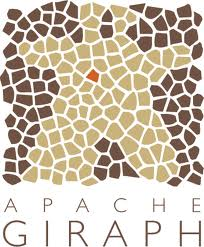 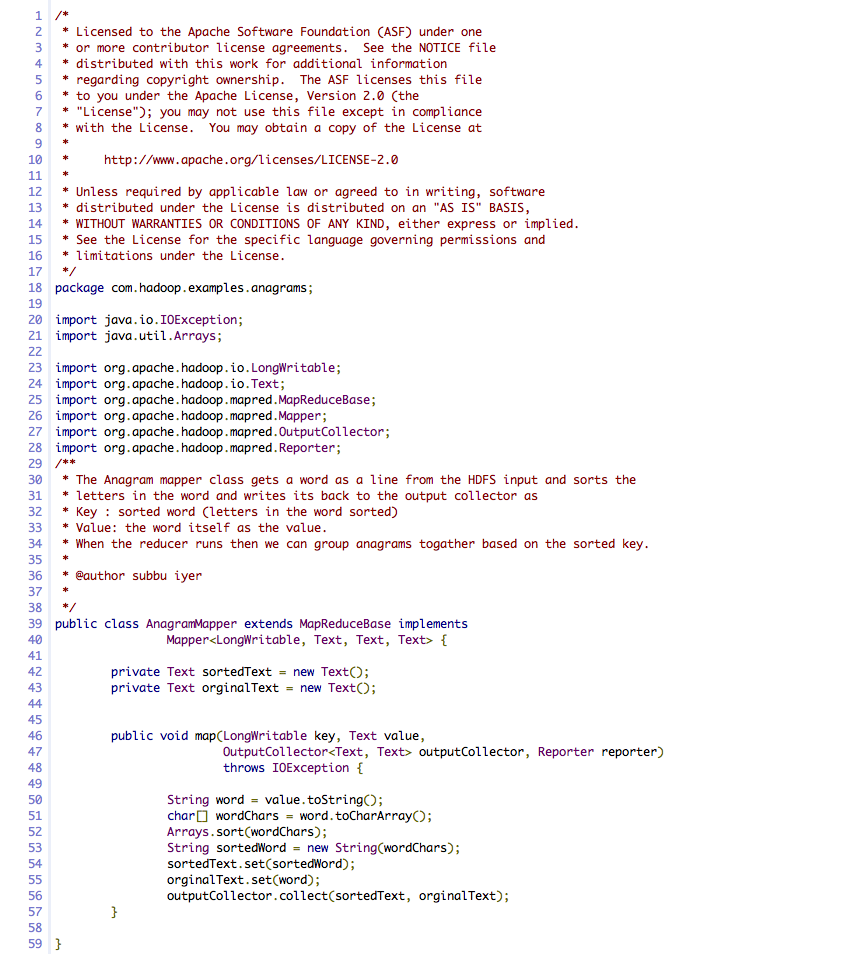 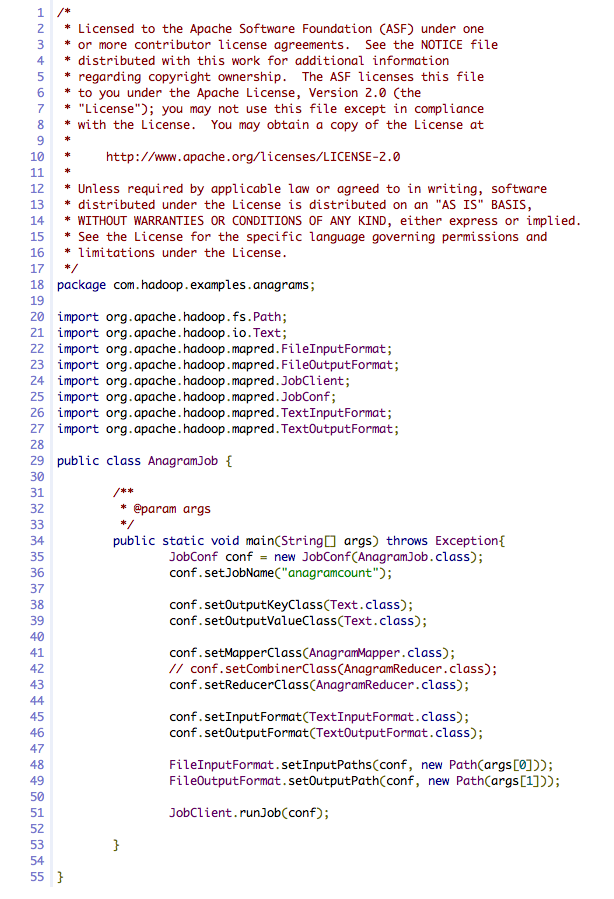 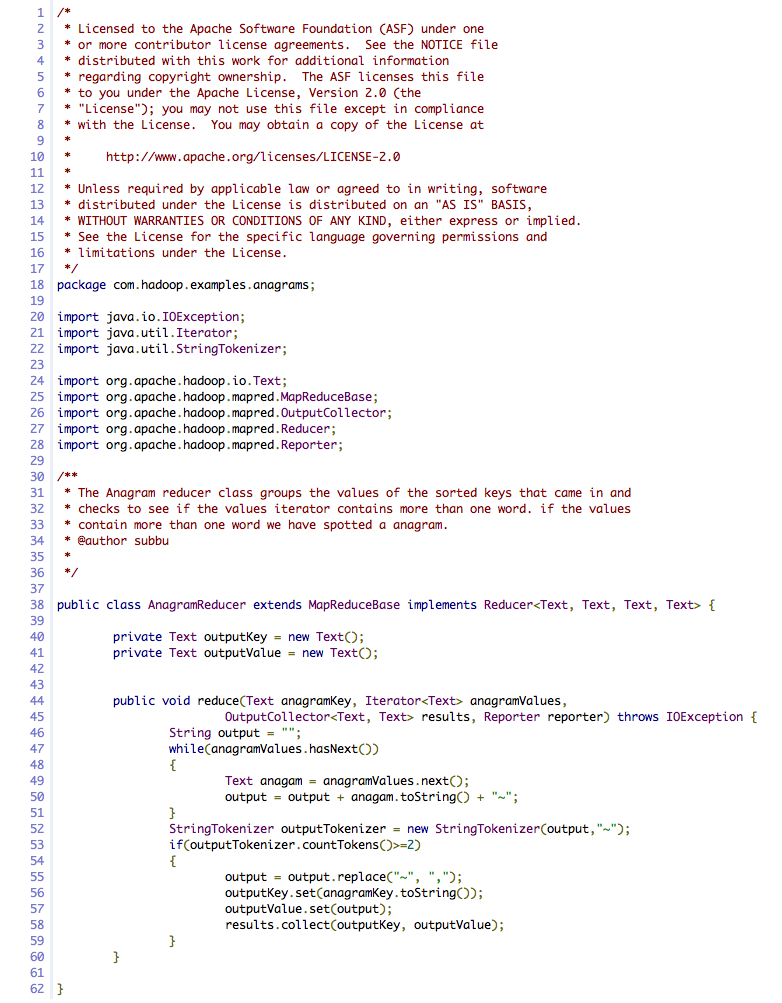 Introduction
Hadoop is programmers-friendly but:
Too low-level
Rigid
Great amount of user code that is hard to understand and maintain
Map-Reduce Limitations
One-input, Two-stage dataflow
That’s it!!!
Other flows constantly hacked in
Need to program over and over (or to build library functions):
Projections
Filtering
Aggregates
Order By
Distinct
M
M
M
R
Join, Union
Chains
Split
Solution: Pig Latin
Eway escribeday away ewnay anguagelay alledcay Igpay Atinlay atthay eway avehay esignedday otay itfay inway away eetsway otspay etweenbay ethay eclarativeday ylestay ofway SQLAY, andway ethay owlay-evellay, oceduralpray ylestay ofway apmay-educeray. Ethay accompanyingway ystemsay, Igpay, isway ullyfay  implementedway, andway ompilescay Igpay Atinlay intoway ysicalphay ansplay atthay areway executedway overway Adoophay,  anway openway-ourcesay, apmay-educeray implementationway.
Christopher Olston, Benjamin Reed, Utkarsh Srivastava, Ravi Kumar, and Andrew Tomkins. 2008. Pig latin: a not-so-foreign language for data processing. In Proceedings of the 2008 ACM SIGMOD international conference on Management of data (SIGMOD '08). ACM, New York, NY, USA, 1099-1110.
It is a high-level declarative language (à la SQL) and a low level procedural programming (à la Map-Reduce)
Example
urls = LOAD ‘urls.txt’ AS (url,category,pagerank);ok_urls = FILTER urls BY pagerank > 0.2;groups = GROUP good_urls BY category;big_groups = FILTER groups BY COUNT(ok_urls)>10^6o = FOREACH big_groups GENERATE category,                       AVG(good_urls.pagerank)
Step-by-Step Procedure Control
Target users are entrenched procedural programmers
The step-by-step method of creating a program in Pig is much cleaner and simpler to use than the single block method of SQL. It is easier to keep track of what your variables are, and where you are in the process of analyzing your data.
Jasmine Novak
Engineer, Yahoo!
With the various interleaved clauses in SQL, it is difficult to know what is actually happening sequentially. With Pig, the data nesting and the temporary tables get abstracted away. Pig has fewer primitives than SQL does, but  it’s more powerful.
David Ciemiewicz
Search Excellence, Yahoo!
Automatic query optimization is hard 
 Pig Latin does not preclude optimization
Data Format
None! 
The good news is that Pig is able to read text files.
No need to import data into a DB-like application.Pig applications requirements are, often, the following:
Read-only data analysis workload (no transactional consistency guarantees)
Scan-centric (no point lookups)
Datasets are temporary (no curation needed)
Even a fixed schema is not necessary as in Pig you can refer to dimensions in tuples vis $i notation, e.g.,		ok_urls = FILTER urls BY $2 > 0.2;
Nested Data Model
Pig Latin has a fully-nestable data model with:
Atomic values, tuples, bags (lists), and maps

 


More natural to programmers than flat tuples
Avoids expensive joins
finance
yahoo ,
email
news
Nested vs. Relational Data Models
We have an inverted file. For each term we have a list of documentIDs with which positional information is associated. E.g.,	term1 -> doc1(1,4,5);doc2(2,3,5)
In Pig you represent it as a 	Map<termID,Set<Map<documentID,Set<positions>>>>
In Relational Data Models the same dataset should be represented in Normal Form as:	term_info(termID, termString, …)	document_info(termID, documentID, …)	position_info(termID, documentID, position)
Data Types
Atom: An atom contains a simple atomic value such as a string or a number, e.g., ‘alice’
Tuple: A tuple is a sequence of fields, each of which can be any of the data types, e.g., (‘alice’, ‘lakers’)
Bag: A bag is a collection of tuples with possible duplicates. The schema of the constituent tuples is flexible, i.e., not all tuples in a bag need to have the same number and type of fields, e.g., {(‘alice’, ‘lakers’), (‘alice’, (‘ipod’, ‘apple’))}
Map: A map is a collection of data items, where each item has an associated key through which it can be looked up. As with bags, the schema of the constituent data items is flexible, i.e., all the data items in the map need not be of the same type. However, the keys are requested to be data atoms, mainly for efficiency of lookups. Example 	[‘fan of’ -> {(‘alice’), (‘lakers’)}, ‘age’ -> 20]
Expressions
User Defined Functions (UDFs)
To accommodate specialized data processing tasks, Pig Latin has extensive support for user-defined functions (UDFs). 
All aspects of processing in Pig Latin including grouping, filtering, joining, and per-tuple processing can be customized through the use of UDFs.
Originally, only Java UDFs were supported, now Javascript and Python UDFs are supported as well.
An Example of UDF
exp_q =	FOREACH	queries				GENERATE myudfs.UPPER(qString);
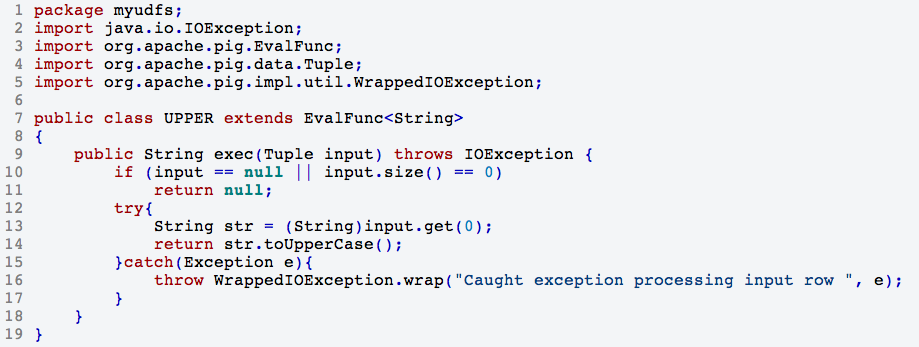 Specifying Input Data: LOAD
queries = LOAD	‘query_log.txt’						USING	myLoad()						AS 		(userId,									 queryString,									 timestamp);
Question: do you think query_log is actually loaded when the command is accepted by the system?
Per-tuple Processing: FOREACH
exp_q =	FOREACH	queries					GENERATE Exp(qString);
Question: do you think exp_q is actually loaded when the command is accepted by the system?
GENERATE accepts Pig expressions.
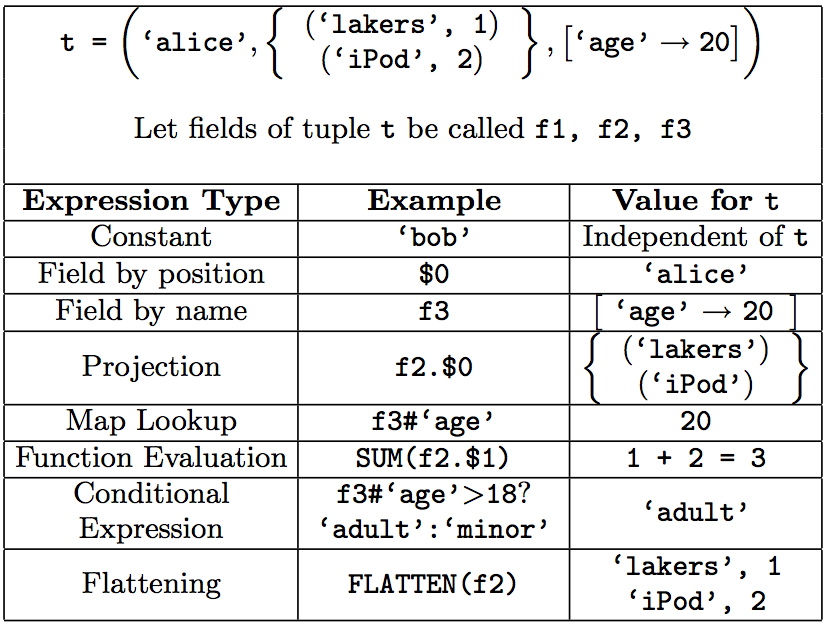 Tuple flattening: FLATTEN
Flattening operates on bags by extracting the fields of the tuples in the bag, and making them fields of the tuple being output by GENERATE, thus removing one level of nesting. For example, the output of the following command is shown as the second step in the figure below.exp_q = FOREACH		queries			 GENERATE 	userID, FLATTEN(Exp(qString));
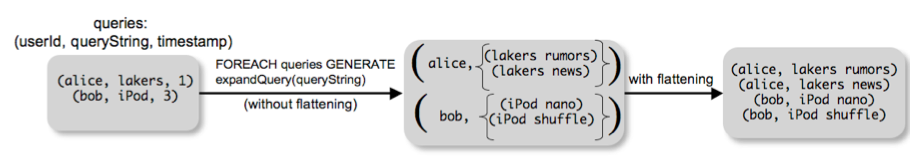 Discarding Unwanted Data: FILTER
While scanning a dataset we might need to filter out lines not matching a given boolean expression.
For example, to get rid of bot traffic in the bag queries:real_q =	FILTER		queries			 		BY				userID neq ‘bot’;
Using UDF:real_q =	FILTER		queries			 		BY				NOT isBot(userId);
Filtering conditions in Pig Latin can involve a combination of expressions, comparison operators such as ==, eq, !=, neq, and the logical connec- tors AND, OR, and NOT.
Getting Related Data Together: GROUP
If we want to merge together rows from a dataset we can use the GROUP command.grouped_rev = GROUP revenue BY qString;query_rev = 	FOREACH grouped_rev						GENERATE	qString,      SUM(revenue.amount) AS totalRevenue;
To group all tuples of a data set together (e.g., to compute the overall total revenue), one uses the syntax GROUP revenue ALL;
GROUP Results
Warning. Results of GROUP operations are non-intuitive.
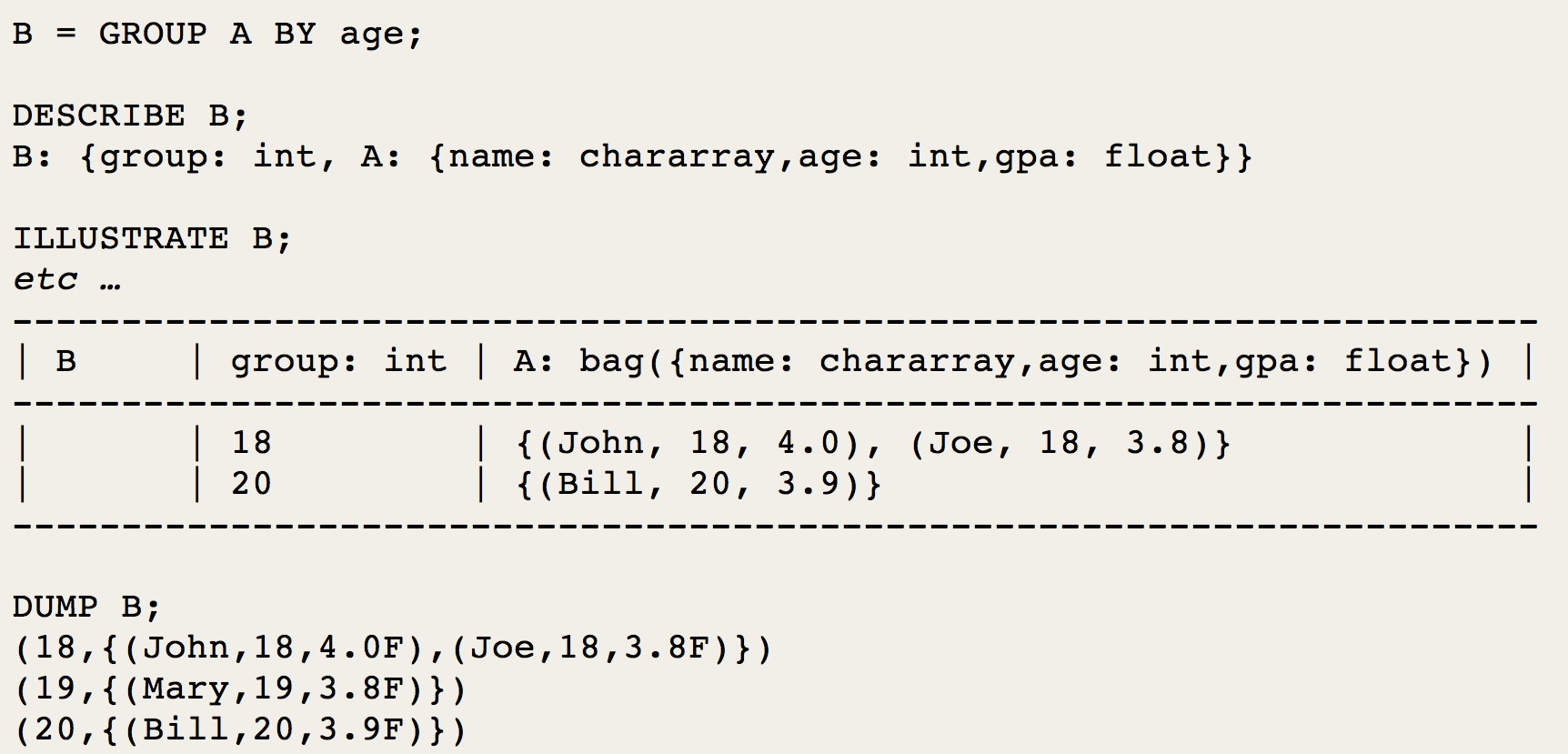 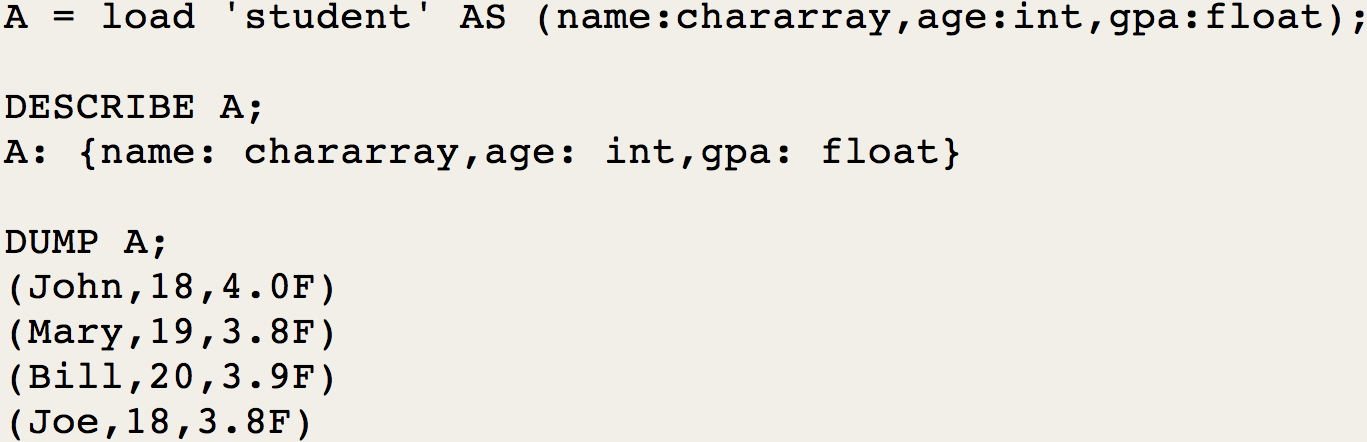 Merging Datasets: JOIN
Given two datasets, normal equi-join operations can be carried out by the JOIN command.join_result =   JOIN result BY qString,        revenue BY qString;
Stream Processing: STREAM
Sends data to an external script or program.A = LOAD 'data';B = STREAM A THROUGH 'stream.pl -n 5';
Asking for Output: STORE
Materialization of results is obtained through the Pig statement STORE:STORE query_revenues INTO ‘output’ USING myStore();
Other Commands
UNION: Returns the union of two or more bags.
CROSS: Returns the cross product of two or more bags.
ORDER: Orders a bag by the specified field(s).
DISTINCT: Eliminates duplicate tuples in a bag. This command is just a shortcut for grouping the bag by all fields, and then projecting out the groups.
COGROUP: More general than GROUP allows grouping two distinct datasets.
Nested Operations
grouped_revenue = GROUP revenue BY qString;query_revenues =   FOREACH grouped_revenue{      top_slot = FILTER revenue BY adSlot eq ‘top’;      GENERATE queryString,               SUM(top_slot.amount),               SUM(revenue.amount);   };
Map-Reduce in Pig Latin
Pig statements can be combined to generate Map-Reduce programs through the use of UDFs.map_result = FOREACH input GENERATE FLATTEN(map(*));key_groups = GROUP map_result BY $0;output = FOREACH key_groups GENERATE reduce(*);
Compiling Pig on Hadoop
PageRank on Pig
Input format:www.A.com	1	{(www.B.com),(www.C.com),(www.D.com),(www.E.com)}www.B.com	1	{(www.D.com),(www.E.com)}www.C.com	1	{(www.D.com)}www.D.com	1	{(www.B.com)}www.E.com	1	{(www.A.com)}www.F.com	1	{(www.B.com),(www.C.com)}
We use python scripts with Pig embedded. Useful for implementing iterative Pig scripts.
PageRank.py
PageRank.py
LinkedIn’s DataFu
DataFu is a collection of user-defined functions for working with large-scale data in Hadoop and Pig. This library was born out of the need for a stable, well-tested library of UDFs for data mining and statistics. It is used at LinkedIn in many of our off-line workflows for data derived products like "People You May Know" and "Skills & Endorsements". It contains functions for:
PageRank
Quantiles (median), variance, etc.
Sessionization
Convenience bag functions (e.g., set operations, enumerating bags, etc)
Convenience utility functions (e.g., assertions, easier writing of EvalFuncs)
https://github.com/linkedin/datafu
PageRank in DataFu
Is Map-Reduce Enough?
Map-Reduce is a functional-like easy-to-understand paradigm.
Complex programs are not easily portable in Map-Reduce.
Other programming models exists.
Is Map-Reduce Enough?
Many practical computing problems concern large graphs





Map-Reduce is ill-suited for graph processing
Many iterations are needed for parallel graph processing
Materializations of intermediate results at every Map-Reduce iteration harm performance
Large graph data
Graph algorithms
Web graph
Transportation routes
Citation relationships
Social networks
PageRank
Shortest path
Connected components
Clustering techniques
32
Bulk Synchronous Parallel (BSP) Model
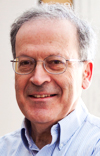 Developed by during 80s by Leslie G. Valiant(2010 Turing Award winner)
Published in 1990:
Leslie G. Valiant, A bridging model for parallel computation, Communications of the ACM, Volume 33 Issue 8, Aug. 1990
Is a very simple, yet powerful, bridging model.
A bridging model "is intended neither as a hardware nor a programming model but something in between”.
It serves a purpose similar to the Parallel Random Access Machine (PRAM) model.
BSP differs from PRAM by not taking communication and synchronization for granted.
The BSP Computer
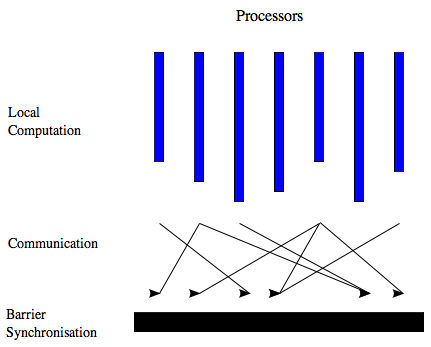 A BSP computer consists of processorsconnected by a communication network.Each processor has a fast local memory, andmay follow different threads of computation.A BSP computation proceeds in a series ofglobal supersteps.A superstep consists of three components:
Local (concurrent) computation: Several compu-tations take place on every participating processorEach process only uses values stored in the localmemory of the processor. The computations areindependent in the sense that they occurasynchronously of all the others.
Communication: The processes exchange databetween themselves. This exchange takes the form of one-sided put and get calls, rather than two-sided send and receive calls.
Barrier synchronization: When a process reaches this point (the barrier), it waits until all other processes have finished their communication actions.
The computation and communication actions do not have to be ordered in time. The barrier synchronization concludes the superstep: it has the function of ensuring that all one-sided communications are properly concluded. This global synchronization is not needed in models based on two-sided communication, since these synchronize processes implicitly.
Cost of Communications
The BSP model considers communication actions en masse.
All messages have fixed size
Communications happen at the beginning and at the end of a superstep
The maximum number of incoming or outgoing messages for a superstep is denoted by h.
The ability of a communication network to deliver data is captured by a parameter g, defined such that it takes time hg for a processor to deliver h messages of size 1.
A message of length m obviously takes longer to send than a message of size 1. However, the BSP model does not make a distinction between a message length of m or m messages of length 1. In either case the cost is said to be mgh.
The Cost of a BSP Algorithm
The cost of a superstep is determined as the sum of three terms:
the cost of the longest running local computation w
the cost of global communication between the processors hg
the cost of the barrier synchronization at the end of the superstep l
Hence, the total cost of a BSP program is given by
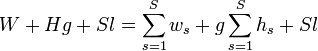 Why BSP?
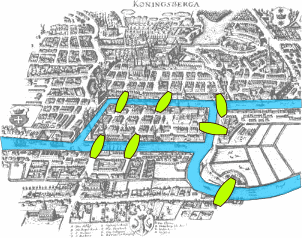 Google’s Pregel is based on the BSP model:
G. Malewicz, M. H. Austern, A. J.C Bik, J. C. Dehnert, I. Horn, N. Leiser, and G. Czajkowski. 2010. Pregel: a system for large-scale graph processing. In Proceedings of the 2010 ACM SIGMOD International Conference on Management of data (SIGMOD '10).
Pregel is suitable for computations on graph.
In Pregel vertexes of a graph are abstracted as processors.
Vertex-centric approach.
Pregel computations consist of a sequence of iterations, called supersteps.
What’s in a Pregel’s Superstep?
During a superstep the framework invokes a user-defined function for each vertex, conceptually in parallel.
The function specifies behavior at a single vertex V and a single superstep S.
It can read messages sent to V in superstep S − 1, send messages to other vertices that will be received at superstep S + 1, and modify the state of V and its outgoing edges.
Messages are typically sent along outgoing edges, but a message may be sent to any vertex whose identifier is known.
Why Vertex-centric for Massive Graphs?
One node per processor
Only two processors
Recap: Model of Computation
Superstep: the vertices compute in parallel
Each vertex
Receives messages sent in the previous superstep
Executes the same user-defined function
Modifies its value or that of its outgoing edges
Sends messages to other vertices (to be received in the next superstep)
Mutates the topology of the graph
Votes to halt if it has no further work to do
Termination condition
All vertices are simultaneously inactive
There are no messages in transit
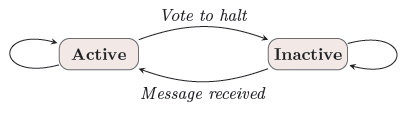 Example: SSSP – Parallel BFS in Pregel


1
10
0
9
2
3
4
6
5
7


2
Example: SSSP – Parallel BFS in Pregel

10


1



10

0
9
2
3
4
6


5
7
5



2
Example: SSSP – Parallel BFS in Pregel
10

1
10
0
9
2
3
4
6
5
7
5

2
Example: SSSP – Parallel BFS in Pregel
11
10

1
14
8
10
0
9
2
3
4
6
12
5
7
7
5

2
Example: SSSP – Parallel BFS in Pregel
8
11
1
10
0
9
2
3
4
6
5
7
5
7
2
Example: SSSP – Parallel BFS in Pregel
9
8
11
1
13
10
14
0
9
2
3
4
6
15
5
7
5
7
2
Example: SSSP – Parallel BFS in Pregel
8
9
1
10
0
9
2
3
4
6
5
7
5
7
2
Example: SSSP – Parallel BFS in Pregel
8
9
1
10
0
9
2
3
4
6
13
5
7
5
7
2
Example: SSSP – Parallel BFS in Pregel
8
9
1
10
0
9
2
3
4
6
5
7
5
7
2
Writing a Pregel Program: C++ API
Subclassing the predefined Vertex class
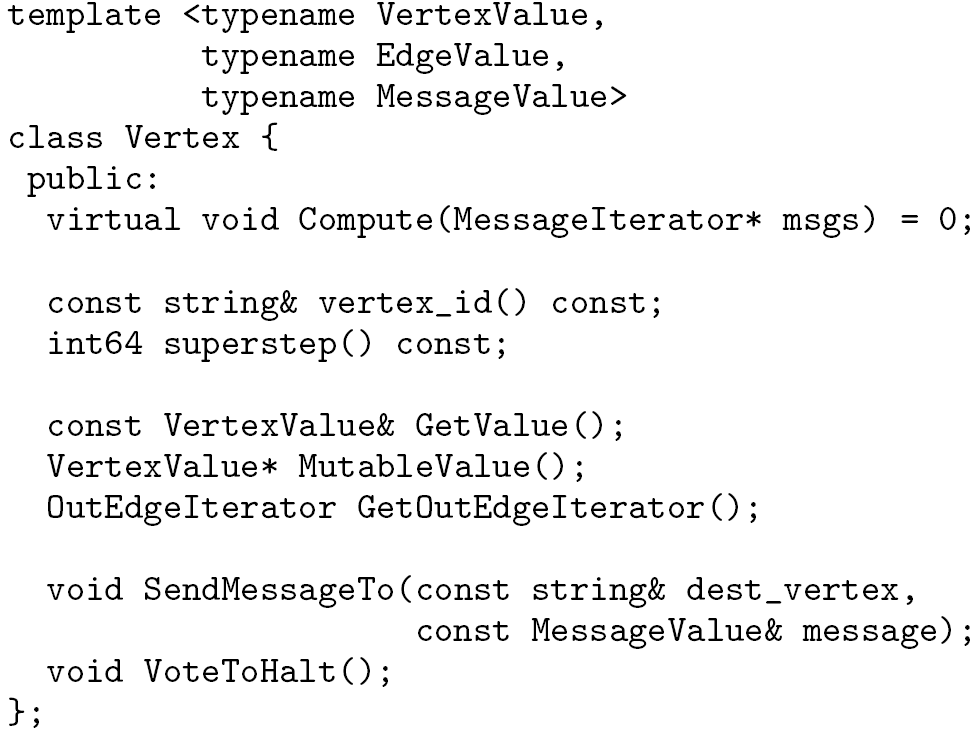 Override this!
in msgs
out msg
Example: Vertex Class for SSSP
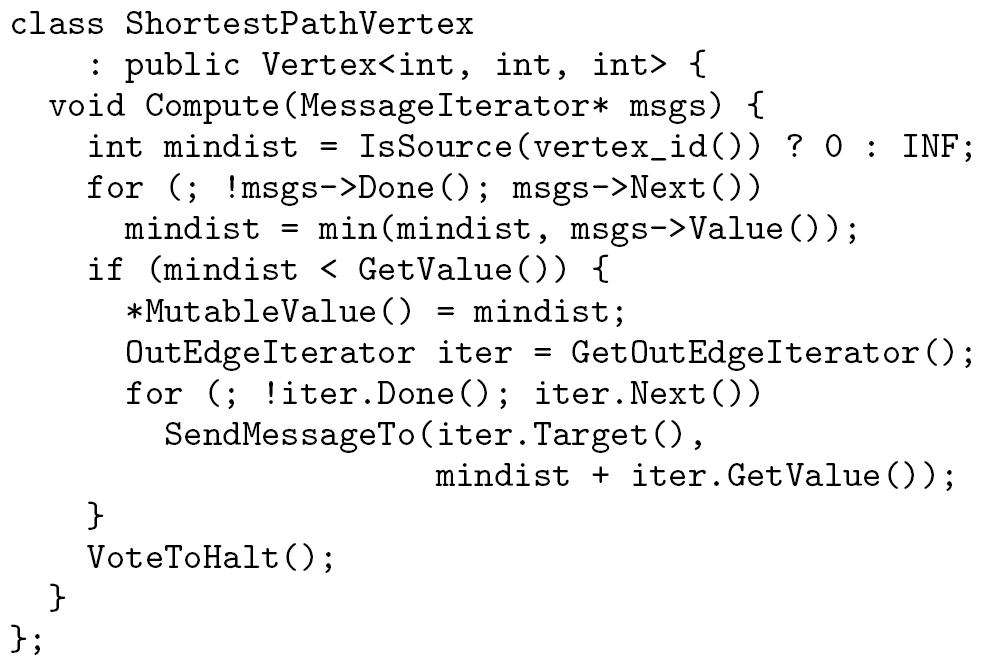 System Architecture
Pregel system also uses the master/worker model
Master 
Maintains worker
Recovers faults of workers
Provides Web-UI monitoring tool of job progress
Worker
Processes its task
Communicates with the other workers

Persistent data is stored as files on a distributed storage system (such as GFS or BigTable)
Temporary data is stored on local disk
Execution of a Pregel Program
Many copies of the program begin executing on a cluster of machines
The master assigns a partition of the input to each worker
Each worker loads the vertices and marks them as active
The master instructs each worker to perform a superstep
Each worker loops through its active vertices & computes for each vertex
Messages are sent asynchronously, but are delivered before the end of the superstep
This step is repeated as long as any vertices are active, or any messages are in transit
After the computation halts, the master may instruct each worker to save its portion of the graph
Fault Tolerance
Checkpointing
The master periodically instructs the workers to save the state of their partitions to persistent storage
e.g., Vertex values, edge values, incoming messages

Failure detection 
Using regular “ping” messages

Recovery
The master reassigns graph partitions to the currently available workers
The workers all reload their partition state from most recent available checkpoint
Apache Giraph
Warning!
Giraph is currently in Apache incubator
Modifications are continuous:
Some of them might cause a complete program rewrite…
… it happened to me! :)
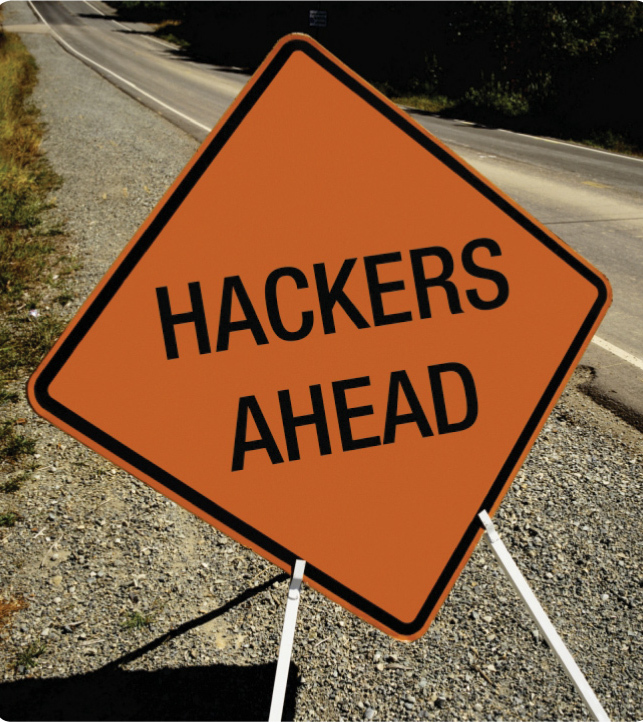 Giraph Framework
Task Assignment
ZooKeeper: responsible for computation state
partition/worker mapping
global state: #superstep
checkpoint paths, aggregator values, statistics 
Master: responsible for coordination
assigns partitions to workers
coordinates synchronization
requests checkpoints
aggregates aggregator values
collects health statuses 
Worker: responsible for vertices
invokes active vertices compute() function
sends, receives and assigns messages
computes local aggregation values
Anatomy of an Execution
Giraph Ex: Connected Components of an Undirected Graph
algorithm: propagate smallest vertex label to neighbors until convergence
in the end, all vertices of a component will have the same label
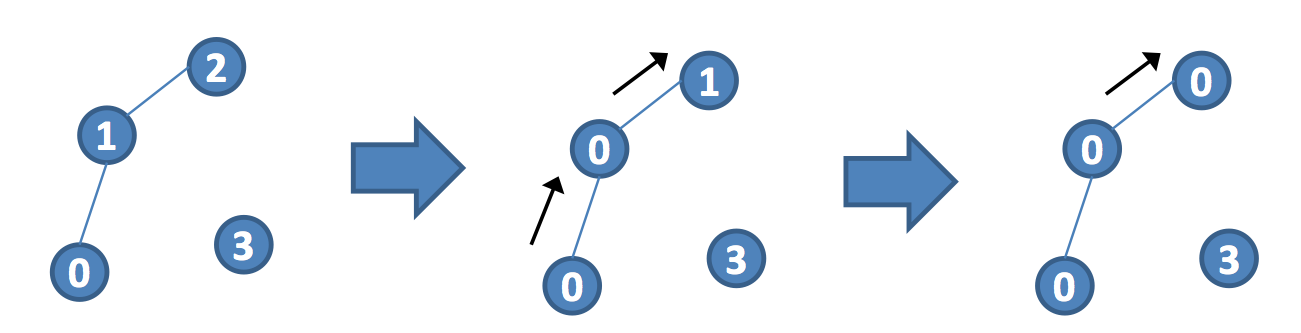 Create a Custom Vertex
Create a Custom Vertex
Create a Custom Vertex
Additional Stuff
To read a custom data format we need to create a custom input format class extending an input format class available in Giraph, e.g.,
public class ConnectedComponentsInputFormat extends TextVertexInputFormat<IntWritable, IntWritable, NullWritable, IntWritable>
To output using a custom data format we need to create a custom outpu format class extending an output format class available in Giraph, e.g.,
public class VertexWithComponentTextOutputFormat extends TextVertexOutputFormat<IntWritable, IntWritable, NullWritable>
Combiners
How To Run a Giraph Job
A PageRank Vertex
HomeWork
Modify SimplePageRankVertex class to include:
Dangling nodes processing
More sophisticated stop criterion
Stop the iterations when getSuperstep() > MAX_SUPERSTEP or when the L1 norm ofp(i+1) – p(i) < d.
Thanks for Attending!
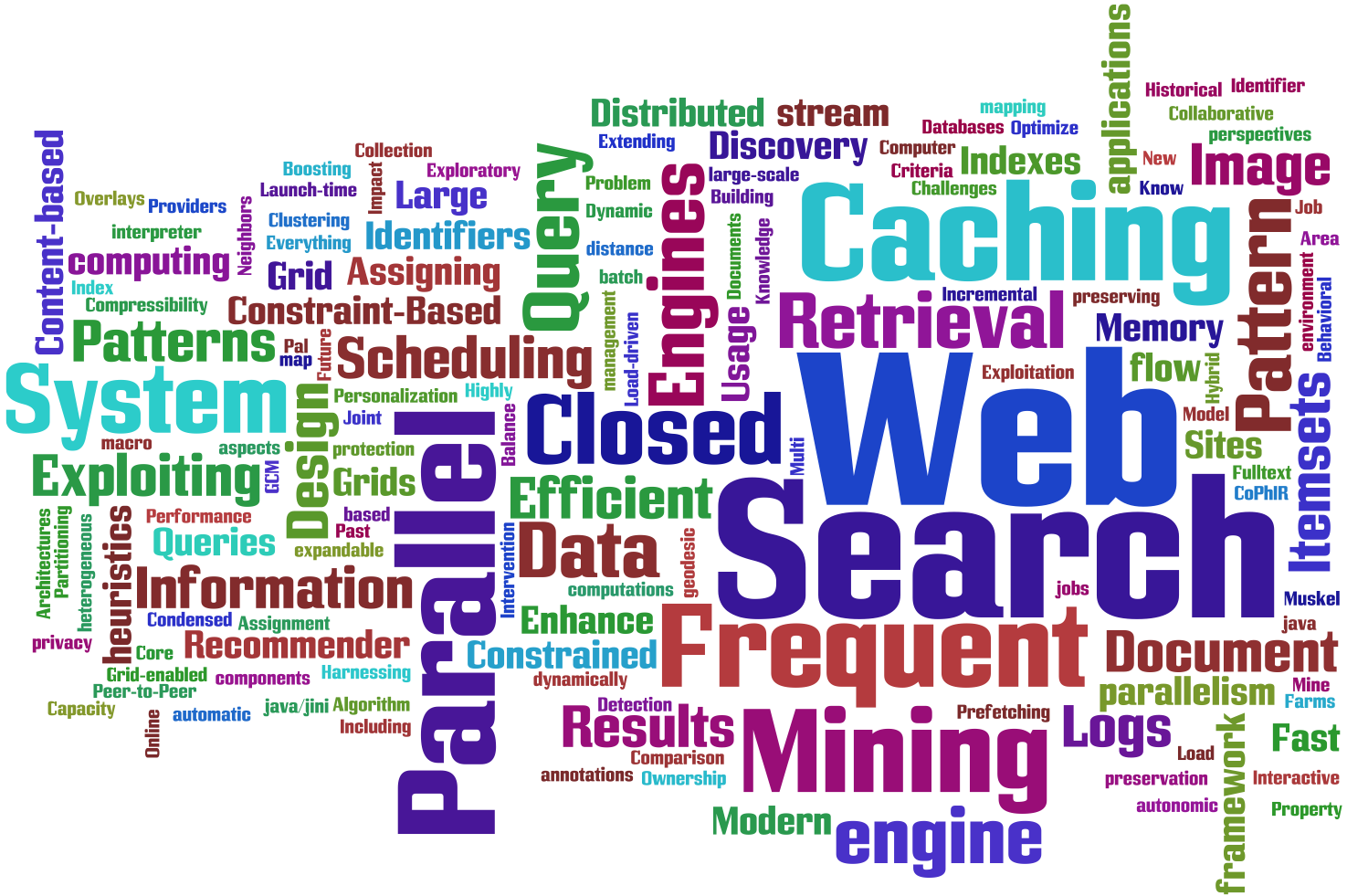 Fabrizio Silvestrifabrizio.silvestri@isti.cnr.it


Thesis available at our group:
HPCLab@ISTI
http://hpc.isti.cnr.it